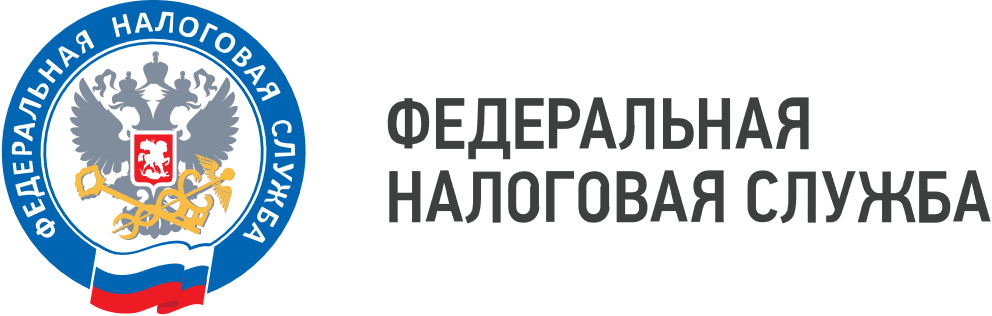 WWW.NALOG.GOV.RU
Проверить право на льготу по земельному налогу можно в сервисе ФНС России
Полностью освобождены от уплаты земельного налога физические лица, относящиеся к коренным малочисленным народам Севера, Сибири и Дальнего Востока Российской Федерации, а также общины таких народов - в отношении земельных участков, расположенных в местах их традиционного проживания и традиционной хозяйственной деятельности. Эта льгота установлена главой 31 «Земельный налог» Налогового кодекса Российской Федерации (НК РФ) и относится к федеральным льготам.
     Помимо этого федеральным законодательством предусмотрено уменьшение налоговой базы на величину кадастровой стоимости 600 кв. м площади одного земельного участка. Этим вычетом могут воспользоваться пенсионеры, предпенсионеры, инвалиды I и II групп, инвалиды с детства, дети-инвалиды, ветераны Великой Отечественной войны и боевых действий, чернобыльцы, многодетные и другие категории граждан, указанные в пункте 5 статьи 391 НК РФ. Даже если земельный участок находится в общей собственности, то каждый из сособственников имеет право на налоговый вычет в равных долях (при совместной собственности) или пропорционально доле каждого (при долевой собственности).
     Так как налоговые льготы и налоговые вычеты по земельному налогу, установленные НК РФ, являются минимальными, органы муниципальных образований на местном уровне вправе увеличивать размеры налоговых вычетов, устанавливать дополнительные налоговые льготы и основания для их использования налогоплательщиками.  Например, в соответствии с Решением  Думы г. Владивостока от 28.10.2005 № 108  «О земельном налоге в городе Владивостоке»  для пенсионеров  налоговая база дополнительно  уменьшается на необлагаемую налогом сумму кадастровой стоимости в размере 300 тысяч рублей на основании заявления в отношении одного земельного участка, не используемого в предпринимательской деятельности.
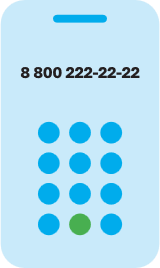 8 (800) 222-22-22
Бесплатный многоканальный телефон контакт-центра ФНС России
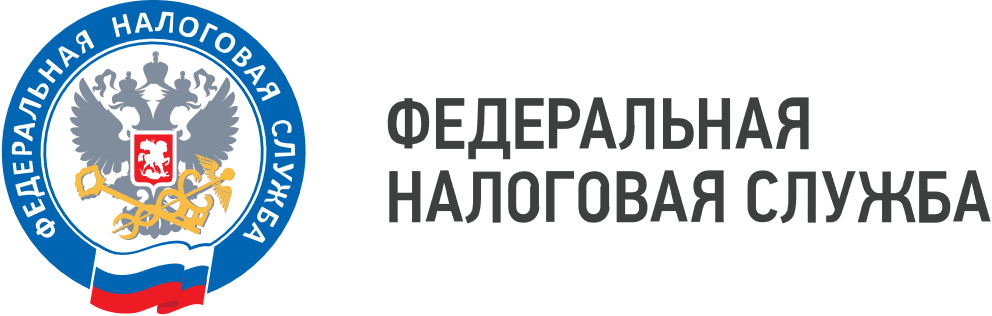 WWW.NALOG.GOV.RU
Дополнительно льготы установлены для многодетных семей в отношении одного земельного участка, предоставленного (приобретенного) для индивидуального жилищного строительства и (или) размещения индивидуального жилого дома.
Более подробную информацию об установленных налоговых льготах в конкретном регионе можно узнать, воспользовавшись информационным сервисом «Справочная информация о ставках и льготах по имущественным налогам», размещенным на официальном сайте ФНС России (www.nalog.ru).
      Важно проверить право на получение льготы, и в случае наличия такового, налоговые органы рекомендуют представить заявление  в любой налоговый орган. Кроме того, подать заявление можно через МФЦ или направить его через личный кабинет налогоплательщика, а также воспользоваться услугами почты. По желанию можно приложить к заявлению документы, подтверждающие право на льготу. Обратиться за налоговой льготой можно в любой период со дня возникновения права на неё, в том числе после получения налогового уведомления.
      Если налогоплательщик не направит заявление о предоставлении налоговой льготы, а также не сообщит об отказе от её применения, налоговый орган предоставит льготу  самостоятельно на основании  сведений, полученных от  уполномоченных органов. Например, от Пенсионного фонда России - о пенсионерах, предпенсионерах и инвалидах,   от региональных органов соцзащиты  -  о многодетных семьях и другие.
      Льгота начинает действовать с налогового периода, в котором у налогоплательщика возникло право на льготу. Даже при обращении налогоплательщика в налоговый орган позднее периода возникновения права на льготу, налоговый орган сделает перерасчет и вернет сумму налога, уплаченную без учета льготы.
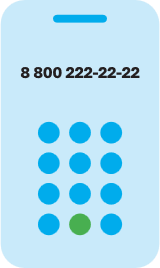 8 (800) 222-22-22
Бесплатный многоканальный телефон контакт-центра ФНС России